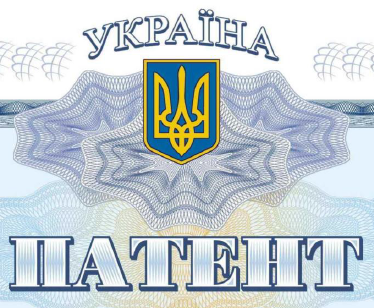 ЛЕКЦІЯ 4ЕКСПЕРТИЗА ЗАЯВКИ НА ВИНАХІД ТА ПРОЦЕДУРА ВИДАЧІ ПАТЕНТУПлан
1. Експертиза заявки на винахід (корисну модель);
2. Експертиза заявки на винахід за формальними ознаками;
3. Експертиза заявки на винахід по суті;
4. Оскарження рішення за заявкою;
5. Публікація відомостей про винахід;
6. Процедура видачі патенту України на винахід (корисну модель);
4.7. Сплата збору за дії, пов'язані з охороною прав на винаходи(корисні моделі);
4.8. Припинення дії патенту та визнання його недійсним.
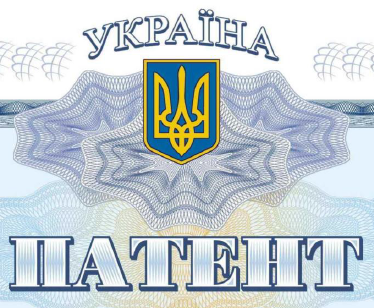 Експертиза заявки на винахід (корисну модель)
Експертиза заявки має статус науково-технічної експертизи, складається:
з попередньої експертизи;
з формальної експертизи;
3)	за заявкою стосовно патенту на винахід (секретний винахід) кваліфікаційної експертизи і проводиться закладом експертизи відповідно до цього Закону та правил, встановлених на його основі Установою.
Заклад експертизи – це уповноважений Установою державний заклад (підприємство, організація) для розгляду і проведення експертизи заявок.
Заклад експертизи здійснює інформаційну діяльність, необхідну для проведення експертизи заявок, і є центром міжнародного обміну виданнями відповідно до Конвенції про міжнародний обмін виданнями, прийнятої 3 грудня 1958 р. Генеральною конференцією Організації Об'єднаних Націй з питань освіти, науки і культури.
Кінцеві результати експертизи заявки, що не вважається відкликаною або не відкликана, відображаються в обґрунтованому висновку експертизи за заявкою, що набирає чинності після затвердження його Установою. На підставі такого висновку Установа приймає рішення про видачу патенту або про відмову у видачі патенту. Рішення Установи надсилається заявнику.
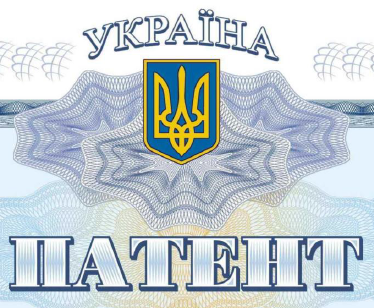 Експертиза заявки на винахід (корисну модель)
За подання заяви про виправлення помилки або про внесення будь-якої із зазначених змін сплачується збір, за умови, що помилка не є очевидною чи технічною, а зміна виникла через залежні від подавця заяви обставини.
Заклад експертизи може вимагати від заявника надання додаткових матеріалів, якщо без них проведення експертизи неможливе, або у разі виникнення обґрунтованих сумнівів у достовірності будь-яких відомостей чи елементів, що містяться в матеріалах заявки.
Заявник мас право протягом місяця від дати одержання ним повідомлення чи висновку закладу експертизи із вимогою про надання додаткових матеріалів затребувати від нього копії матеріалів, що протиставлені заявці. Додаткові матеріли мають бути подані заявником протягом двох місяців від дати одержання ним повідомлення чи висновку закладу експертизи або копій матеріалів, що протиставлені заявці.
Під час проведення попередньої експертизи заявка, яка не містить пропозиції заявника щодо віднесення винаходу (корисної моделі) до державної таємниці, розглядається на предмет наявності в ній відомостей, які можуть бути віднесені згідно із Зводом відомостей, що становлять державну таємницю до державної таємниці.
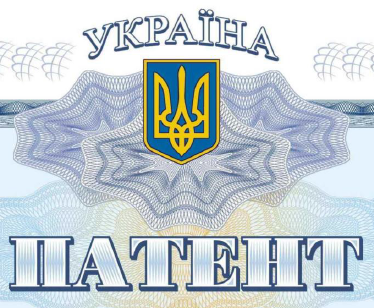 Експертиза заявки на винахід (корисну модель)
В Україні встановлена система так званої відстроченої (відкладеної) експертизи розгляду заявок на видачу патентів на винаходи. Суть цієї системи полягає в тому, що діловодство за заявкою складається з двох етапів:
1. експертизи за формальними ознаками, що закінчується публікацією відомостей про заявки на винаходи, які прийняті до розгляду, в постійному бюлетені Установи;
2. кваліфікаційної експертизи або експертизи заявленого винаходу по суті.
Розгляд заявки починається з дати її подання. Датою подання заявки є дата одержання Установою матеріалів, що містять принаймні:
• заявку –у довільній формі про видачу патенту (деклараційного патенту), викладену українською мовою:
• відомості про заявника та його адресу, викладені українською мовою;
• матеріал, що справляє враження опису винаходу, і частину матеріалу, яку можна прийняти за формулу винаходу, викладені українською або іншою мовою. Якщо опис і формулу винаходу виконано іншою мовою, то для збереження дати подання заявки їх переклад українською мовою повинен надійти до Установи протягом двох місяців від дати подання заявки.
Після подання заявки та за наявності документа про сплату збору за її подання проводиться формальна експертиза заявки.
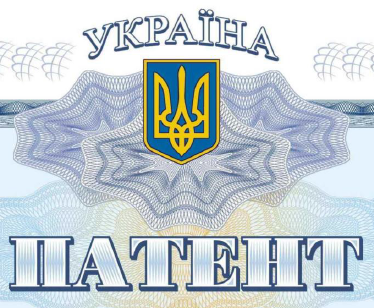 Експертиза заявки на винахід за формальними ознаками
Формальна експертиза (за формальними ознаками) – це експертиза, під час якої:
• встановлюється дата подання заявки на підставі ст. 13 Закону;
• визначається належність зазначеного у заявці об'єкта до переліку об'єктів, які можуть бути визнані винаходами;
• перевіряється відповідність заявки та її оформлення встановленим вимогам;
перевіряється на відповідність встановленим вимогам документ про сплату збору за подання заявки.
Експертизу за формальними ознаками ще називають попередньою. Вона проводиться без спеціального клопотання заявника протягом двох місяців від дати подання заявки до Установи. У ході проведення такої експертизи перевіряється наявність необхідних документів та дотримання встановлених вимог до їх оформлення. Розглядається питання щодо відповідності заявленого об'єкта умовам надання правової охорони.
Перше повідомлення заявникові щодо формальної експертизи, яким може бути повідомлення про завершення формальної експертизи чи вимога про внесення змін до матеріалів заявки, повинно бути надіслане не пізніше як шість місяців від встановленої дати подання заявки.
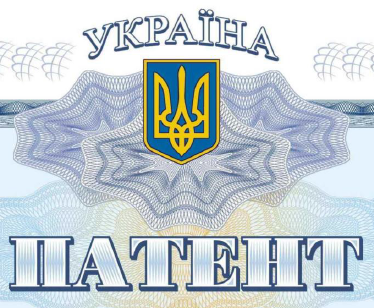 Експертиза заявки на винахід за формальними ознаками
Формальна експертиза (експертиза за формальними ознаками) – це експертиза, під час якої:
• встановлюється дата подання заявки на підставі ст. 13 Закону;
• визначається належність зазначеного у заявці об'єкта до переліку об'єктів, які можуть бути визнані винаходами;
• перевіряється відповідність заявки та її оформлення встановленим вимогам;
перевіряється на відповідність встановленим вимогам документ про сплату збору за подання заявки.
Експертизу за формальними ознаками ще називають попередньою. Вона проводиться без спеціального клопотання заявника протягом двох місяців від дати подання заявки до Установи. У ході проведення такої експертизи перевіряється наявність необхідних документів та дотримання встановлених вимог до їх оформлення. Розглядається питання щодо відповідності заявленого об'єкта умовам надання правової охорони.
Перше повідомлення заявникові щодо формальної експертизи, яким може бути повідомлення про завершення формальної експертизи чи вимога про внесення змін до матеріалів заявки, повинно бути надіслане не пізніше як шість місяців від встановленої дати подання заявки.
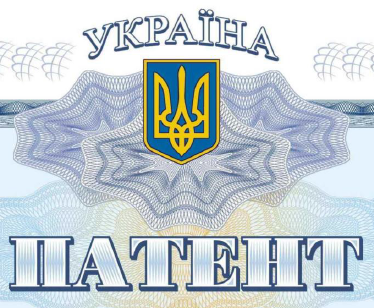 Експертиза заявки на винахід за формальними ознаками
Якщо матеріали заявки оформлені з порушенням вимог Закону, заявнику надсилається повідомлення про виявлені недоліки і він повинен протягом двох місяців від дати одержання повідомлення виправити наявні або подати відсутні документи.
На етапі експертизи за формальними ознаками заявка може бути відхилена за таких причин:
винахід не відповідає умовам надання правової охорони, тобто вимогам п. 1 формальної експертизи;
якщо заявник не подасть відповідь на запит експертизи за формальними ознаками у встановлений Законом строк (2 місяці) від дати одержання повідомлення Установи);
якщо матеріали, надіслані заявником у відповідь на запит заявки закладу експертизи, не містять необхідних виправлень та уточнень:
якщо додаткові або виправлені матеріали надійдуть пізніше двох місяців від дати одержання заявником повідомлення Установи;
якщо прийнято рішення про можливість проведення експертизи по суті, а клопотання щодо її проведення не подано протягом трьох років від дати подання заявки.
Якщо заявка не відповідає вимогам п.1 формальної експертизи, то Установа надсилає заявнику рішення про відмову у видачі патенту (деклараційного патенту).
Якщо заявка не відповідає вимогам п. 2 формальної експертизи, то про це повідомляється заявнику у письмовій формі.
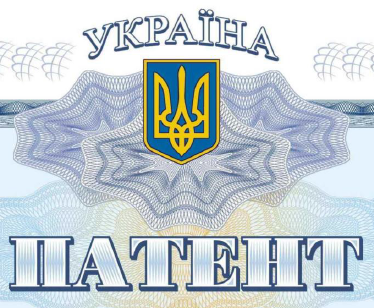 Експертиза заявки на винахід за формальними ознаками
Для внесення змін до матеріалів заявки, а також виправлень і уточнень, заявнику надається два місяці від дати одержання ним повідомлення закладу експертизи.
Якщо Установа приймає рішення про відхилення заявки, повідомлення про це надсилається заявнику.
Якщо заявка на видачу патенту на винахід (корисну модель) пройшла формальну експертизу, заявнику надсилається за заявкою стосовно:
• патенту на винахід – повідомлення про завершення формальної експертизи та можливість проведення кваліфікаційної експертизи;
• деклараційного патенту на винахід (корисну модель) – рішення Установи про видачу деклараційного патенту на винахід (корисну модель).
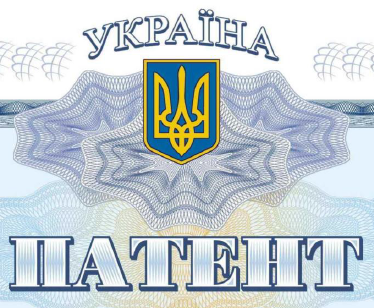 Експертиза заявки на винахід по суті
За клопотанням заявника або будь-якої зацікавленої особи проводиться експертиза заявки по суті або кваліфікаційна експертиза. Заявник може подати таке клопотання протягом трьох років від дати подання заявки до Установи. Будь-яка зацікавлена особа може подати клопотання про проведення експертизи по суті після публікації відомостей про заявку, яка прийнята до розгляду, в офіційному бюлетені, але не пізніше трьох років від дати її подання. До клопотання додається документ про сплату збору за проведення експертизи по суті.
За проведення кваліфікаційної експертизи сплачується збір. Якщо документ про сплату збору не надійшов разом із клопотанням, клопотання вважається неподаним.
Кваліфікаційна експертиза (експертиза по суті) - це експертиза, що встановлює відповідність заявленого винаходу умовам патентоздатності (новизні, винахідницькому рівню, промисловій придатності).
Якщо заявка на видачу деклараційного патенту на винахід пройшла формальну експертизу, заклад експертизи, за наявності документа про сплату відповідного збору за подання заявки, розпочинає проведення експертизи заявки на локальну новизну .
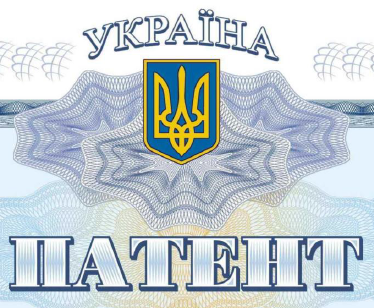 Експертиза заявки на винахід по суті
За клопотанням заявника або будь-якої зацікавленої особи проводиться експертиза заявки по суті або кваліфікаційна експертиза. Заявник може подати таке клопотання протягом трьох років від дати подання заявки до Установи. Будь-яка зацікавлена особа може подати клопотання про проведення експертизи по суті після публікації відомостей про заявку, яка прийнята до розгляду, в офіційному бюлетені, але не пізніше трьох років від дати її подання. До клопотання додається документ про сплату збору за проведення експертизи по суті.
За проведення кваліфікаційної експертизи сплачується збір. Якщо документ про сплату збору не надійшов разом із клопотанням, клопотання вважається неподаним.
Кваліфікаційна експертиза (експертиза по суті) - це експертиза, що встановлює відповідність заявленого винаходу умовам патентоздатності (новизні, винахідницькому рівню, промисловій придатності).
Якщо заявка на видачу деклараційного патенту на винахід пройшла формальну експертизу, заклад експертизи, за наявності документа про сплату відповідного збору за подання заявки, розпочинає проведення експертизи заявки на локальну новизну .
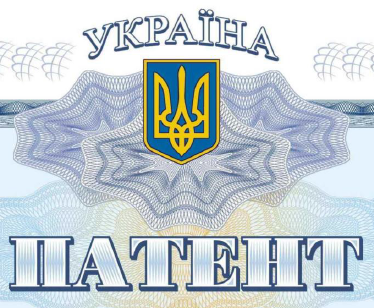 Експертиза заявки на винахід по суті
Експертиза на локальну новизну  – складова частина кваліфікаційної експертизи, що встановлює локальну новизну винаходу.
Локальна новизна – новизна, що встановлюється за виданими в Україні патентами на винаходи і поданими до Установи заявками на видачу патентів.
При позитивному результаті експертизи заявки на локальну новизну Установа надсилає заявнику рішення про видачу деклараційного патенту на винахід. У протилежному випадку заявнику надсилається рішення про відмову у видачі деклараційного патенту.
По закінченні і8 місяців від дати подання заявки на видачу патенту на винахід, а якщо заявлено пріоритет, то від дати її пріоритету, Установа публікує у своєму офіційному бюлетені визначені нею відомості про заявку за умови, що вона невідкликана або за нею не прийнято рішення про відмову у видачі патенту.
Після публікації відомостей про заявку будь-яка особа має право ознайомитися з матеріалами заявки в установленому порядку. За ознайомлення з матеріалами заявки сплачується збір.
Відомості про заявку на видачу деклараційного патенту на винахід (корисну модель) не публікуються.
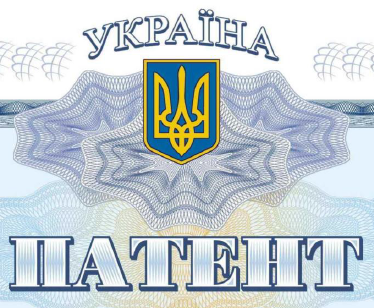 Експертиза заявки на винахід по суті
Відомості про заявки, щодо яких державний експерт прийняв рішення про віднесення їх до державної таємниці, не публікуються.
Експертиза заявки на винахід по суті включає такі етапи:
• перевірка формули винаходу:
• перевірка винаходу на відповідність умовам патентоздатності.
Установа має право зажадати від заявника додаткові матеріали, без яких проведення експертизи по суті неможливе, і за цих обставин заявник повинен подати їх протягом двох місяців від дати одержання відповідного запиту.
Якщо за результатами кваліфікаційної експертизи буде встановлено, що заявлений винахід відповідає умовам патентоздатності, заявнику надсилається рішення про видачу патенту на винахід. У протилежному випадку заявнику надсилається попереднє рішення про відмову у видачі патенту. Протягом двох місяців від дати одержання попереднього рішення про відмову у видачі патенту заявник може внести зміни до матеріалів заявки та подати додаткові матеріали. Якщо протягом двох місяців від дати одержання попереднього рішення про відмову у видачі патенту на винахід заявник не вніс зміни і не подав додаткові матеріали. Установа приймає рішення про відмову у видачі патенту на винахід.
Рішення про видачу або відмову у видачі патенту на винахід надсилається заявнику.
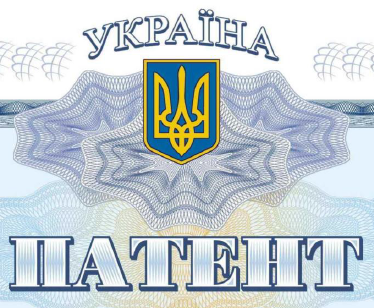 Експертиза заявки на винахід по суті
Заявник повинен протягом трьох місяців від дати одержання рішення про видачу патенту надіслати до Установи документ про сплату збору за видачу патенту.
На підставі рішення про видачу патенту на винахід та за наявності документа про сплату збору Установа публікує в офіційному бюлетені відомості про видачу патенту.
Якщо документ про сплату збору за видачу патенту не надійшов до встанови у встановлений законом строк (3 місяці), заявка вважається відкликаною.
Заявник може брати участь у розгляді питань, які виникають під час проведення експертизи заявки на винахід по суті.
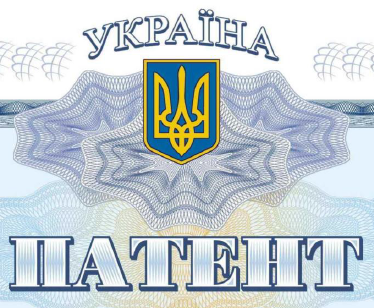 Оскарження рішення за заявкою
Якщо заявник не згодний з рішенням Установи стосовно заявки, він може оскаржити рішення Установи, подавши мотивоване заперечення до Апеляційної палати. Заперечення подається протягом двох місяців від дати одержання рішення Установи стосовно заявки.
Апеляційна палата - колегіальний орган Установи для розгляду заперечень проти рішень Установи щодо набуття прав на об'єкти інтелектуальної власності та інших питань, віднесених до її компетенції згідно з законом.
За подання заперечення сплачується збір. Якщо збір не сплачено у зазначений строк (2 місяці), заперечення вважається неподаним, про що заявнику надсилається повідомлення.
У разі одержання Апеляційною палатою заперечення та документа про сплату збору за подання заперечення діловодство за заявкою зупиняється до затвердження рішення Апеляційної палати.
Заперечення проти рішення Установи за заявкою розглядається згідно з регламентом Апеляційної палати протягом двох місяців від дати одержання заперечення та документа про сплату збору за подання заперечення в межах мотивів, викладених заявником у запереченні та під час його розгляду. Строк розгляду заперечення продовжується за ініціативою заявника, але не більше ніж на два місяці, якщо до його спливу буде подано відповідне клопотання та сплачено збір за його подання.
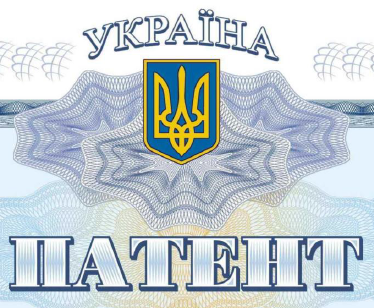 Оскарження рішення за заявкою
За результатами розгляду заперечення Апеляційна палата приймає мотивоване рішення, що затверджується наказом Установи та надсилається заявнику.
У разі задоволення заперечення повністю або частково збір за подання заперечення підлягає поверненню.
До затвердження рішення Апеляційної палати, в місячний строк від дати його прийняття, керівник Установи може внести мотивований письмовий протест на це рішення, який має бути розглянутий протягом місяця. Рішення Апеляційної палати, прийняте за цим протестом, є остаточним і може бути скасоване лише судом. Заявник може оскаржити затверджене Установою рішення Апеляційної палати у судовому порядку протягом двох місяців від дати одержання рішення.
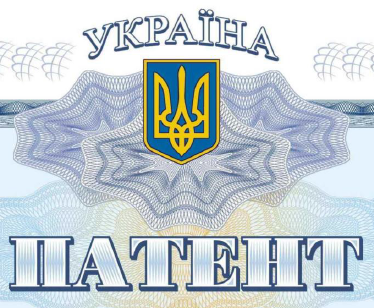 Публікація відомостей про винахід
Публікація - це доведення офіційним шляхом до загального відома будь-якої інформації.
Офіційним виданням Установа є бюлетень «Промислова власність», в якому  знаходять відображення основні етапи патентного діловодства стосовно об'єктів промисловій власності, що охороняються в Україні.
Перша публікація відомостей про винахід здійснюється через 18 місяців від дати подання заявки на винахід. Якщо заявник вважає, що 18 місяців занадто великий строк до публікації відомостей про заявку, він може прискорити публікацію. За клопотанням заявника Установа публікує відомості про заявку раніше зазначеного строку.
В офіційному бюлетені в розділі «Публікація відомостей про заявки, які прийняті до розгляду» подаються бібліографічні дані про заявки на винаходи, а в розділі «Публікація відомостей про видачу патентів України на винаходи (корисні моделі)» - бібліографічні дані та формула винаходу. Інформація у цих розділах упорядкована за індексами МПК.
У розділі «Сповіщення» публікується інформація про всі юридично значимі дії стосовно винаходів, зокрема, припинення строку дії патенту, зміна повного імені власника патенту, виправлення очевидних помилок, відомості про передачу прав власності на винахід та ліцензійні договори тощо.
Покажчики, які є довідково-пошуковим апаратом до інформації, що подається в бюлетені, дозволяють здійснювати пошук за індексом МПК (систематичний покажчик), за номером патенту (нумераційний покажчик).
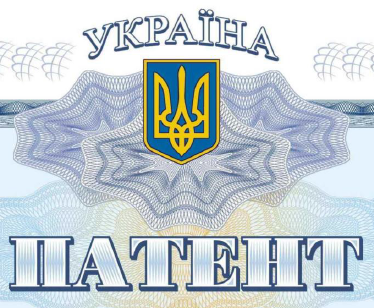 Публікація відомостей про винахід
Річні покажчики, які видаються за матеріалами офіційною бюлетеня, дають можливість провести пошук також за іменем винахідника чи іменем власника патенту. В офіційному бюлетені також публікуються законодавчі та нормативні матеріали, інструкції, тексти укладених міжнародних договорів, матеріали конвенцій, повідомлень ВОІВ. повідомлень Європейського патентного відомства (ЄПВ) тощо.
Тимчасова правова охорона
Від дати публікації відомостей про заявку, яка прийнята до розгляду, заявнику надасться тимчасова правова охорона в обсязі формули винаходу.
Публікація відомостей про заявку є своєрідною рекламою для заявника яка дає можливість з'ясувати питання стосовно зацікавленості інших осіб у створеному винаході.
Дія тимчасової правової охорони припиняється від дати публікації в офіційному бюлетені відомостей про видачу патенту на винахід чи повідомлення про припинення діловодства щодо заявки.
Якщо прийнято рішення про відмову у видачі патенту на винахід, тимчасова правова охорона вважається такою, що не настала.
Від дати публікації в офіційному бюлетені відомостей про заявку на винахід, яка прийнята до розгляду, будь-яка особа, ознайомившись з матеріалами заявки, може подати клопотання про проведення експертизи заявки по суті з метою оспорювання видачі патенту або вирішення питання щодо придбання права власності на винахід чи укладення ліцензійного договору.
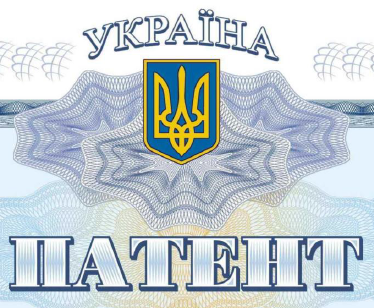 Процедура видачі патенту України на винахід (корисну модель)
Реєстрація патенту.
На підставі рішення про видачу патенту на винахід Установа здійснює державну реєстрацію патенту, для чого вносяться відповідні відомості до Реєстру.
Державна реєстрація патенту (деклараційного патенту) на винахід та деклараційного патенту на корисну модель здійснюється одночасно з публікацією відомостей про його видачу за наявності документів про сплату державного мита за його видачу і збору за публікації про видачу патенту.
До Державного реєстру патентів України на винаходи (корисні моделі), який є офіційним документом, призначеним для реєстрації патентів на винаходи та всіх змін їх правового статусу, заносяться відомості про патент.
Після публікації відомостей про видачу патенту будь-яка особа має право ознайомитись з відомостями, що занесені до Державного Реєстру патентів України на винаходи (корисні моделі) відповідно до «Інструкції про порядок ознайомлення з матеріалами заявки на винаходи (корисні моделі) та відомостями, що занесені до державного реєстру патентів України на винаходи і Державного реєстру патенті в України на корисні моделі» від 24 червня 1995 р.
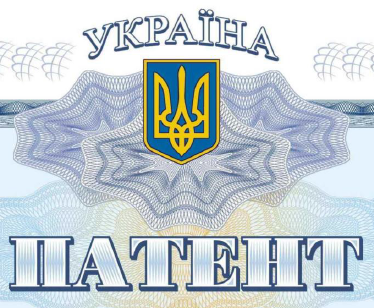 Процедура видачі патенту України на винахід (корисну модель)
Видача патенту.
Видача патенту здійснюється Установою у місячний строк після його державної реєстрації. Патент видається особі, яка має право на його одержання. Якщо право на одержання одного і того ж патенту мають кілька осіб, їм видається один патент на ім'я особи, яка зазначена у заяві. Деклараційний патент на винахід (корисну модель) видається під відповідальність його власника за відповідність винаходу (корисної моделі) умовам патентоздатності.
Патент містить власне патентну грамоту та винахід з формулою. Форма патенту і зміст зазначених у ньому відомостей визначаються Установою.
У патенті подаються бібліографічні дані, зокрема, номер та дата подання заявки, дата пріоритету, якщо він заявлявся, ім'я винахідника та ім'я власника патенту, а також опис винаходу з формулою і, за необхідності, ілюстративні матеріали. Ступінь повноти опису повинен дозволяти проведення технологічної або конструктивної розробки об'єкта винаходу чи безпосередньо йото використання.
Про факт виникнення прав, що випливають з патенту на винахід, свідчить публікація відомостей про видачу патенту в офіційному бюлетені. Одночасно з публікацією про видачу патенту здійснюється його державна реєстрація, тобто дата публікації і є датою, з якої діють права власника, що випливають з патенту.
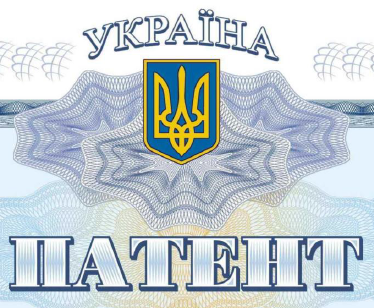 Процедура видачі патенту України на винахід (корисну модель)
Обсяг правової охорони визначається формулою винаходу, тобто за нею встановлюється факт використання чи невикористання винаходу. Тлумачення формули винаходу здійснюється у межах винаходу та креслень, якщо на них є посилання в описі.
Власник деклараційного патенту на винахід з метою заміни деклараційного патенту на винахід на патент на винахід може подати клопотання про проведення кваліфікаційної експертизи заявки, за якою видано деклараційний патент. Таке клопотання повинно надійти до Установи не пізніше трьох років від дати подання заявки, за якою видано деклараційний патент.
Строк дії патенту на винахід, виданого замість деклараційного патенту на винахід, становить 20 років від дати подання заявки на деклараційний патент на винахід.
У випадку втрати чи зіпсуття патенту його власнику видається дублікат патенту у порядку, встановленому Установою. За видачу дубліката патенту сплачується збір.
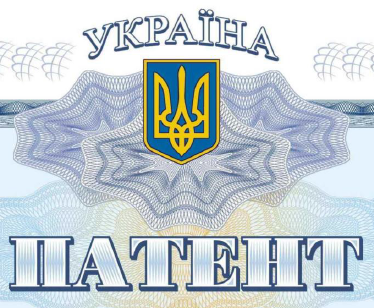 Процедура видачі патенту України на винахід (корисну модель)
Винаходи, що становлять державну таємницю
Винаходи, створені з використанням інформації, зареєстрованої у Зводі відомостей, що становлять державну таємницю, та якщо інтереси держави потребують, щоб їх суть не була розголошена, належать до таких, що становлять державну таємницю.
Винахід, що становить державну таємницю, одержує правову охорону і використовується відповідно до вимог чинної нормативно-законодавчої бази України про державну таємницю.
Винахід, що становить державну таємницю, охороняється посвідченням на винахід, що засвідчує авторство, пріоритет винаходу та надає право на одержання грошової компенсації.
Посвідчення діє протягом строку засекречування винаходу, але не довше від терміну дії патенту, тобто 20 років від дати подання заявки до Установи.
За видачу та підтримання чинності посвідчення на винахід, що становить державну таємницю, збір не сплачується.
Протягом одного року від дати одержання заявником рішення державного експерта про розсекречення винаходу він має право подати до Установи клопотання про видачу патенту на період, що залишився до закінчення терміну дії патенту України на винахід. При цьому сплачується збір.
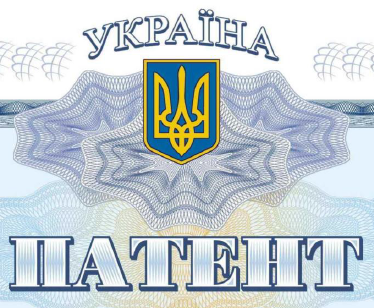 Сплата збору за дії, пов'язані з охороною прав на винаходи(корисні моделі)
За дії, пов'язані з охороною прав на винаходи, сплачуються відповідні збори. Перелік дій, за які сплачується збір, його розміри, терміни сплати, а також підстави для звільнення від сплати збору або зменшення його розміру, порядок повернення збору визначені «Положенням про порядок сплати зборів за дії, пов'язані з охороною прав на об'єкти інтелектуальної власності», яке затверджено Постановою Кабміну України від 16 червня 2003 р.
За підтримання чинності патенту сплачується річний збір за кожний рік його дії, рахуючи від дати подання заявки. Перша сплата збору за поточний рік провадиться протягом чотирьох місяців від дати публікації відомостей про видачу патенту в офіційному бюлетені. За кожний наступний рік дії патенту сплата збору повинна провадитись протягом чотирьох місяців до кінця поточного року дії патенту.
Документ про сплату збору може надійти до Установи протягом 12-ти місяців після закінчення встановленого терміну, але в цьому випадку розмір збору збільшується на 50 відсотків. Якщо після закінчення шестимісячного терміну документ про сплату збору до Установи не надійде, дія патенту припиняється.
Сума збору повертається платникові (частково або повністю) у разі:
сплати збору у більшому розмірі, ніж передбачено Положенням;
повернення Установою заяви ( клопотання) або відмови у її прийнятті.
Для нього необхідно подати заяву про повернення суми збору протягом року з дня її зарахування на рахунок Установи.
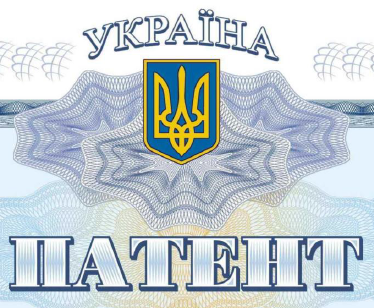 Припинення дії патенту та визнання його недійсним
Власник патенту в будь-який час може відмовитись від нього повністю або частково на підставі заяви, поданої до Установи. Відмова набирає чинності віддати публікації відомостей про це в офіційному бюлетені Установи.
Дія патенту припиняється у разі несплати у встановлений строк річного збору за підтримання його чинності.
Річний збір за підтримання чинності патенту сплачується за кожний рік його дії, починаючи від дати подання заявки. Документ про першу сплату зазначеного збору має надійти до Установи не пізніше чотирьох місяців від дати публікації відомостей про видачу патенту. Документ про сплату збору за кожний наступний рік має надійти або бути відправленим до Установи до кінця поточного року дії патенту за умови сплати збору протягом його останніх чотирьох місяців.
Дія патенту припиняється з першого дня року, за який збір не сплачено.
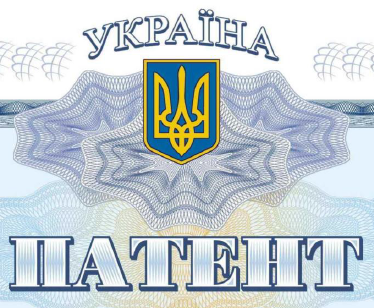 Припинення дії патенту та визнання його недійсним
Патент може бути визнано недійсним повністю або частково, якщо:
запатентований винахід (корисна модель) не відповідає умовам патентоздатності;
у формулі винаходу (корисної моделі) присутні ознаки, яких не було в заявці;
заявку на винахід (корисну модель) подано в орган іноземної держави раніше, ніж до Установи:
патент видано з порушенням прав інших осіб.
Заперечення до Апеляційної палати проти видачі патенту може подати будь-яка особа протягом шести місяців від дати публікації відомостей про його видачу. Заперечення має буди розглянуто протягом шести місяців від дати його подання.
З метою визнання деклараційного патенту недійсним будь-яка особа може подати до Установи клопотання про проведення Експертизи запатентованого винаходу (корисної моделі) на відповідність умовам патентоздатності. За подання клопотання сплачується збір.
Патент або його частина, визнані недійсними, вважаються такими, що не набрали чинності, від дати публікації відомостей про видачу патенту в офіційному бюлетені.